Рейтинг крупнейших компаний России:
ХИМИЧЕСКАЯ  И  НЕФТЕХИМИЧЕСКАЯ  ПРОМ-ТЬ
Рейтинг крупнейших компаний России:
СТРОИТЕЛЬСТВО
Рейтинг крупнейших компаний России:
ПИЩЕВАЯ  ПРОМЫШЛЕННОСТЬ
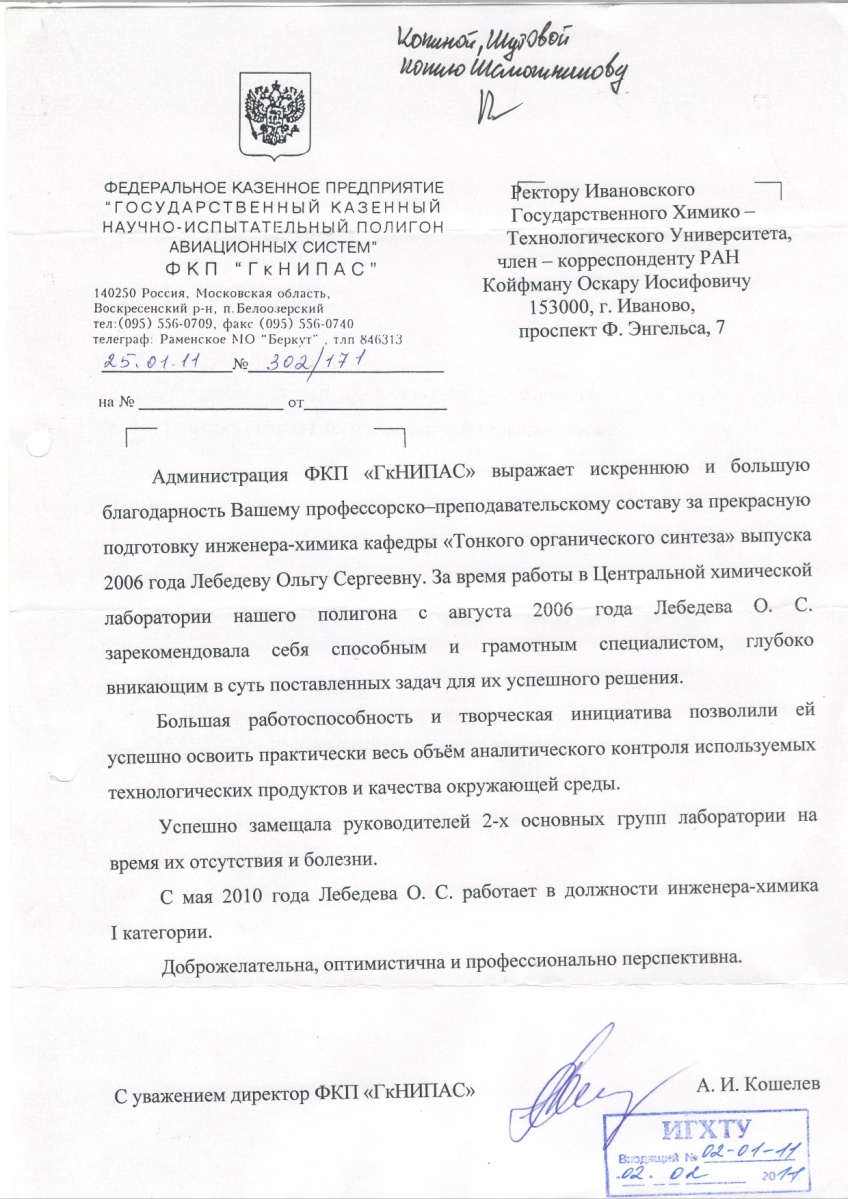 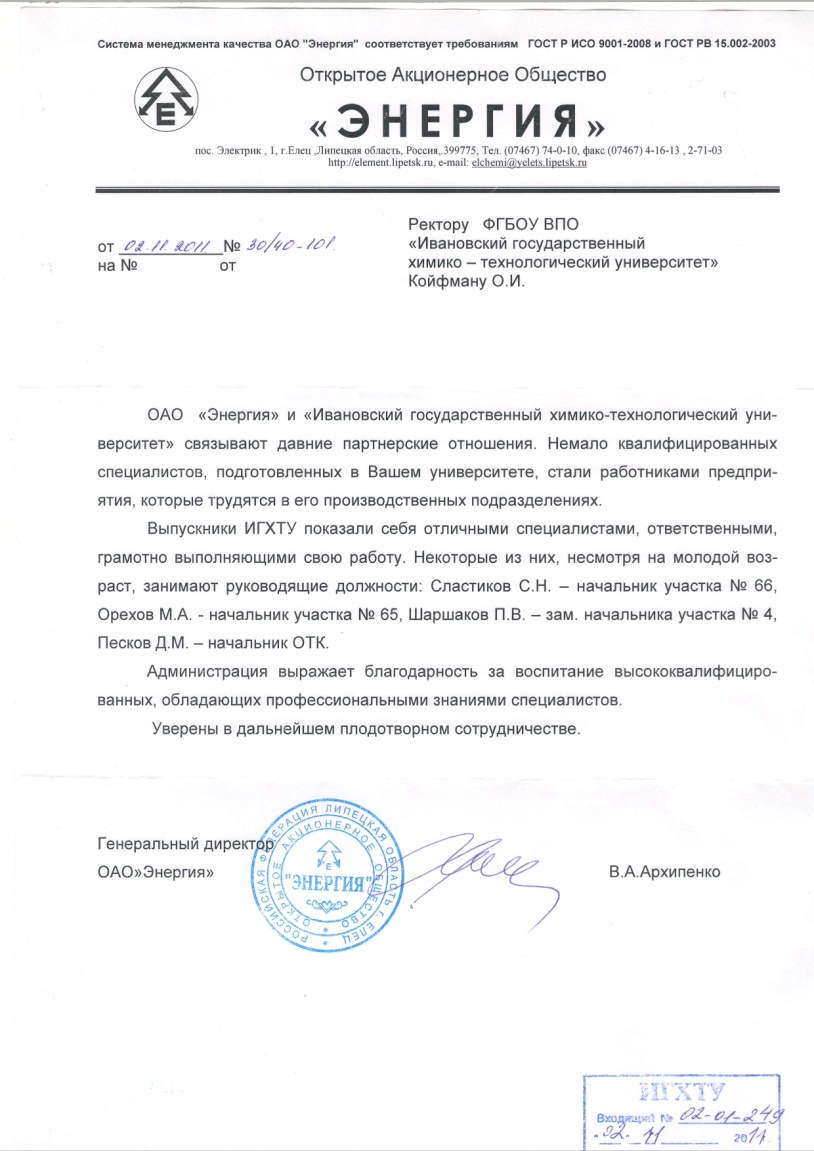 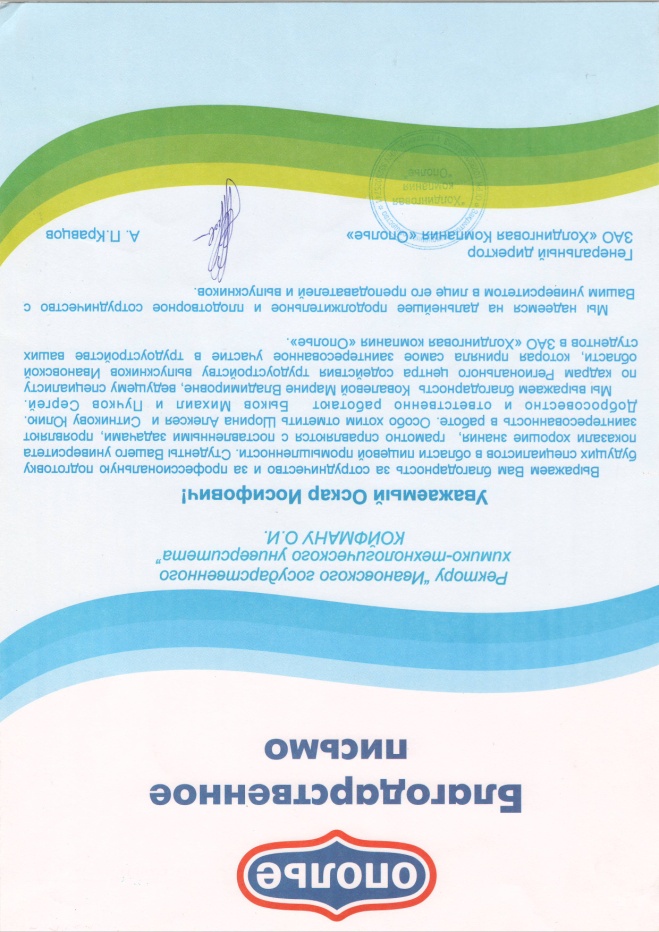 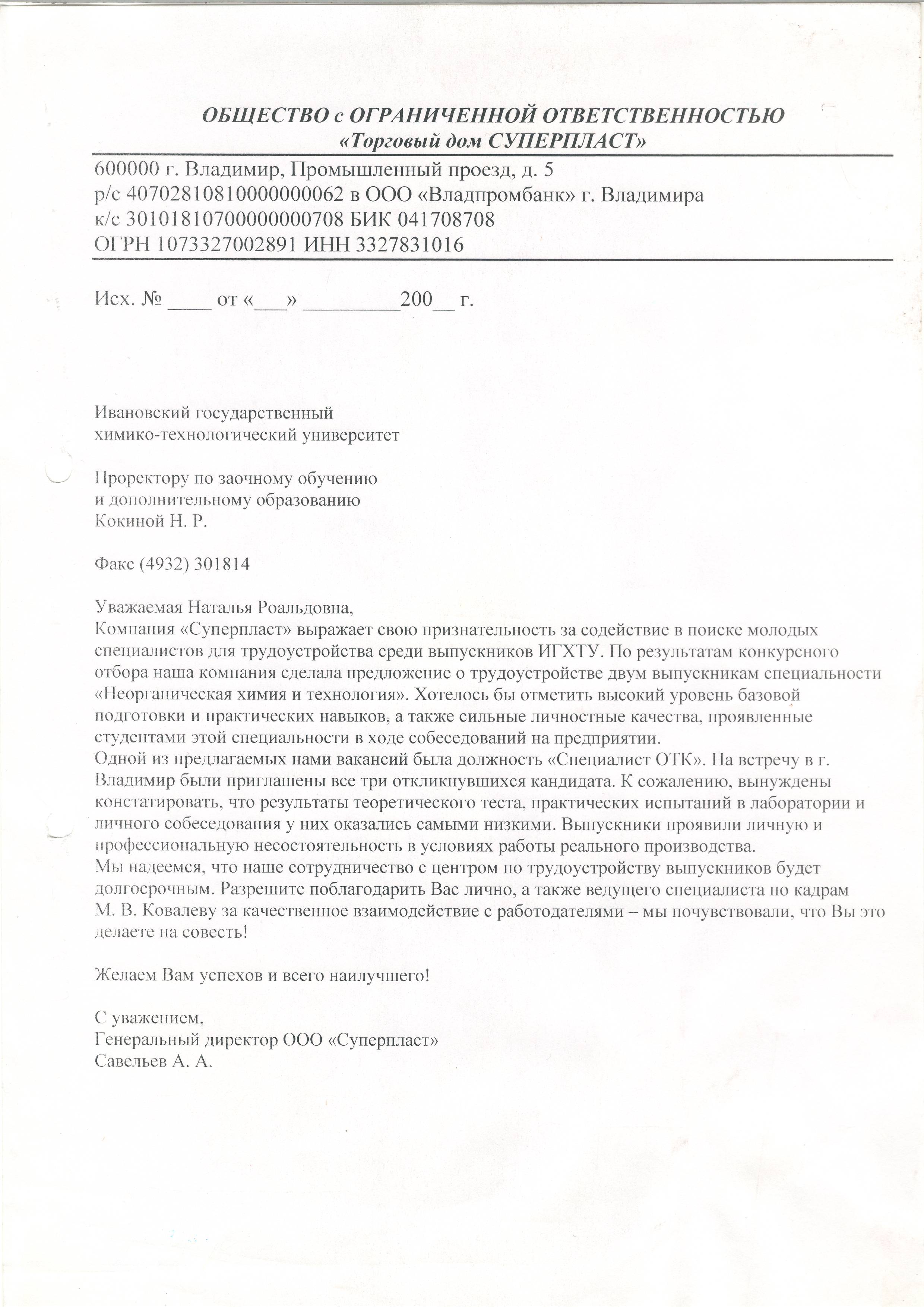 Научные периодические издания
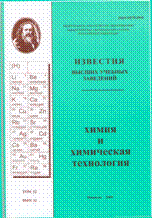 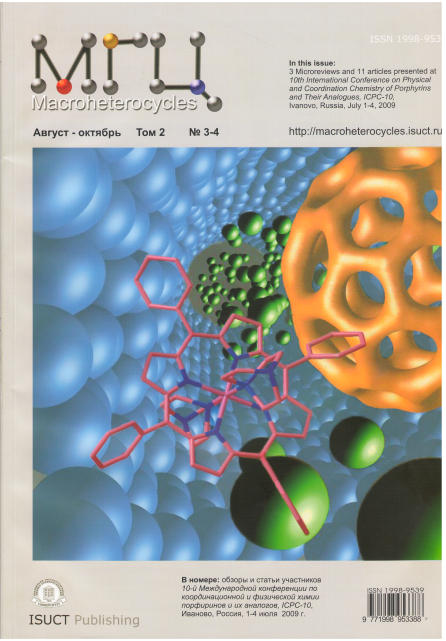 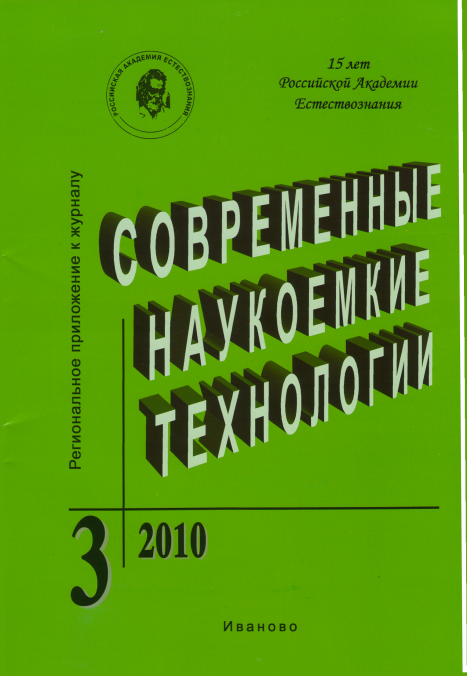 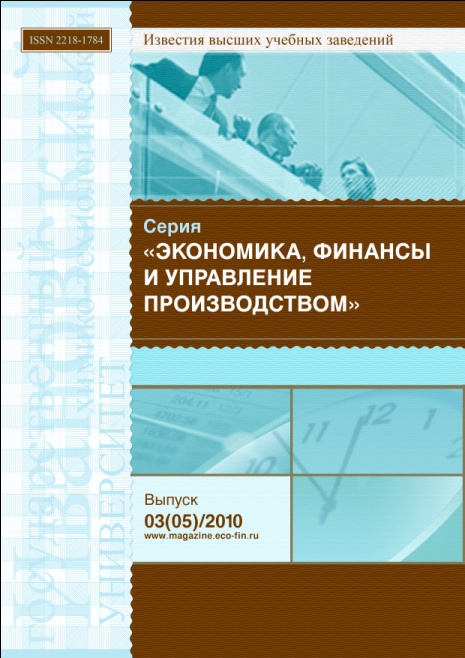 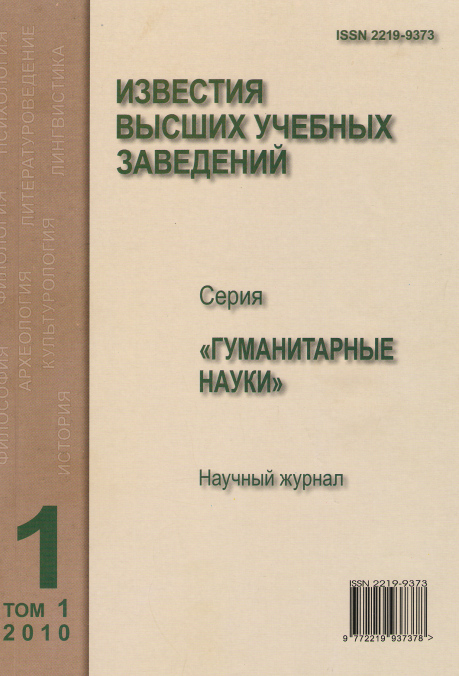 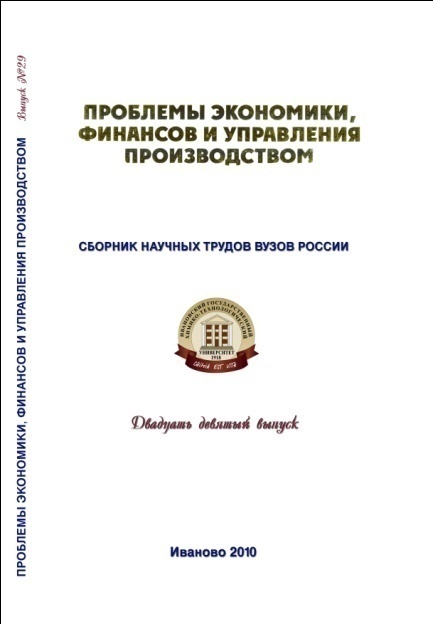 Социальная программа ИГХТУ
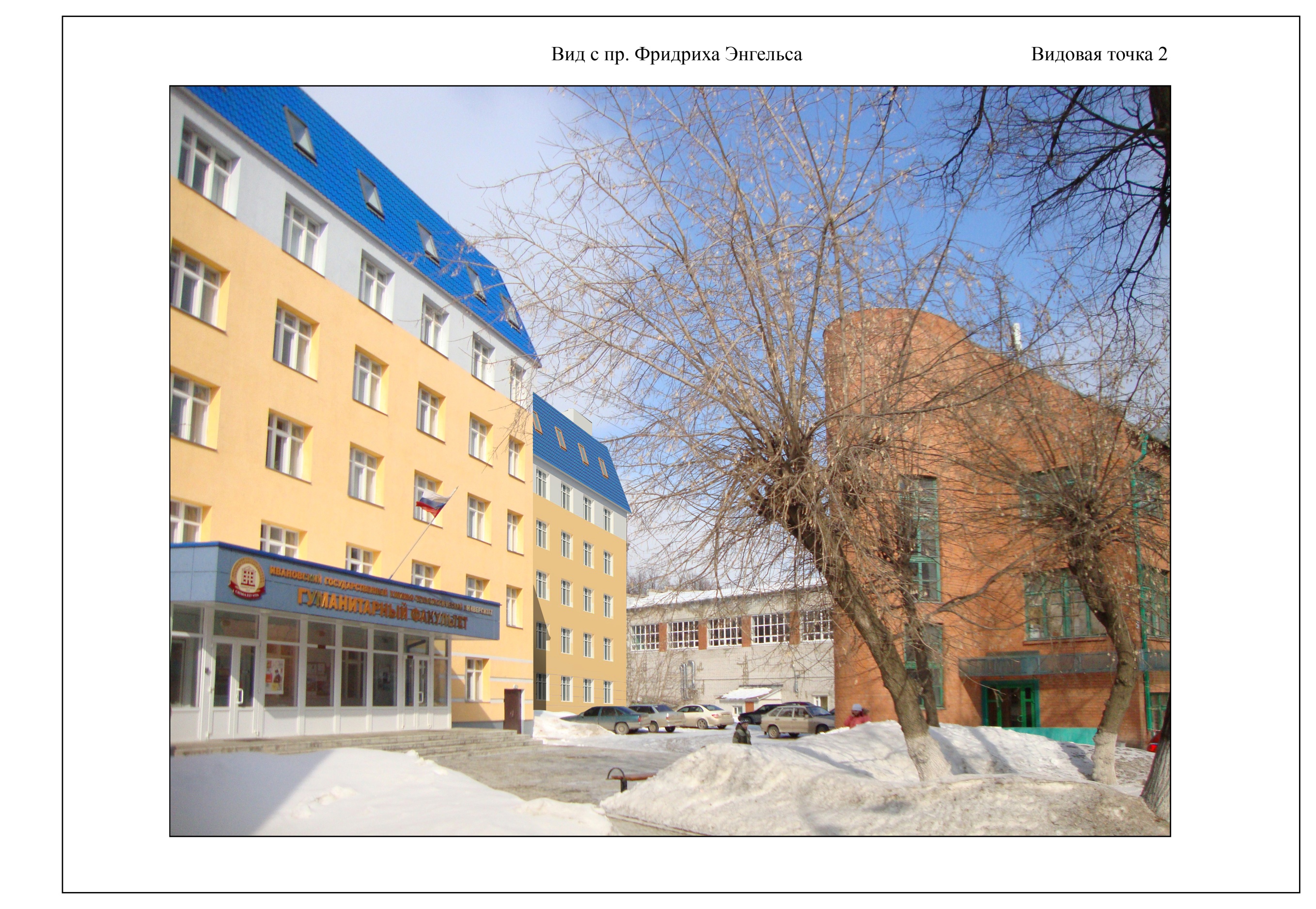 ДЛЯ СТУДЕНТОВ, АСПИРАНТОВ, МОЛОДЫХ ПРЕПОДАВАТЕЛЕЙ
Самые главные события 2011 годаДостижения студентов и аспирантов
Стипендия Президента РФ за высокие достижения в учебной и научной деятельности присуждена студенту гр. 4/11 Илье Осипову, стипендия Правительства РФ – магистрантке гр. 5/127 Ксении Латухиной.
Стипендиатом Президента РФ стал аспирант кафедры неорганической химии Юрий Марфин, стипендиатом Правительства РФ – аспирантка кафедры физики Елена Пелевина.
Стипендия Ивановского отделения Российского союза промышленников и предпринимателей России присуждена студентам Александру Погонину  (5/100) и Сергею Бодалову (4/32) – 2010/2011 уч.год,  на 2011/2012 уч. год – Сергею Бодалову (5/32) и Андрею Кованову (4/35).
Обладателем премии Губернатора Ивановской области для талантливой молодежи в номинации «научная и интеллектуальная деятельность» стал аспирант КНХ Юрий Марфин.
Стипендии Губернатора Ивановской области удостоен студент гр. 5/129 Кирилл Клюшкин.
Победителями городского конкурса «Большие надежды» в номинации «Лидер молодежного движения»  стал студент гр. 4/39 Алексей Титов, в номинации «За успехи в трудовой деятельности» - м.н.с. кафедры физической химии Максим Шепелев.
Именные стипендии им. Г.А. Крестова – для студентов Ивановского отделения Высшего химического колледжа РАН была назначена Дарье Пановой (4/11) и Александру Воронину (5/100).
Самые главные события 2011 годаДостижения студентов и аспирантов
По результатам участия в различных конкурсах, олимпиадах, форумах и т.п. студентам университета вручено 191 награда (дипломы, благодарности, призы, подарки и т.д.) 
Выпускник ИГХТУ 2011 года, аспирант Игорь Баранов избран председателем Молодежного правительства Ивановской области. По инициативе Молодежного правительства был проведен благотворительный марафон «Ты нам нужен» по сбору средств для детей с ограниченными возможностями здоровья.
Мультимедийный проект «Андрей Тарковский: собиратель снов», подготовленный авторским коллективом ИГТА и ИГХТУ (студклуб) стал победителем во Всероссийском конкурсе «Служение Отечеству: события и имена».
Молодежный интернет-журнал IMMAGIO.RU, посвященный культуре региона, занял 3 место на Российском конкурсе информационных технологий "It-прорыв" в номинации "IT-идея". Редактор и создатель журнала - Александр Макушин, магистрант направления "Культурология". Социокультурный проект является некоммерческим, реализуется с 2011 года.
Александр Погонин победил в номинации "Студент – event-менеджер» воВсероссийском конкурсе проектов "EVENTиада" в сфере организации мероприятий, специальных акций и BTL-кампаний для студентов (eventiada.ru).
ИГХТУ выиграл грант в конкурсе программ «Развитие деятельности студенческих объединений». Финансирование 19 млн. руб.
НАША ОБЩАЯ ГОРДОСТЬ
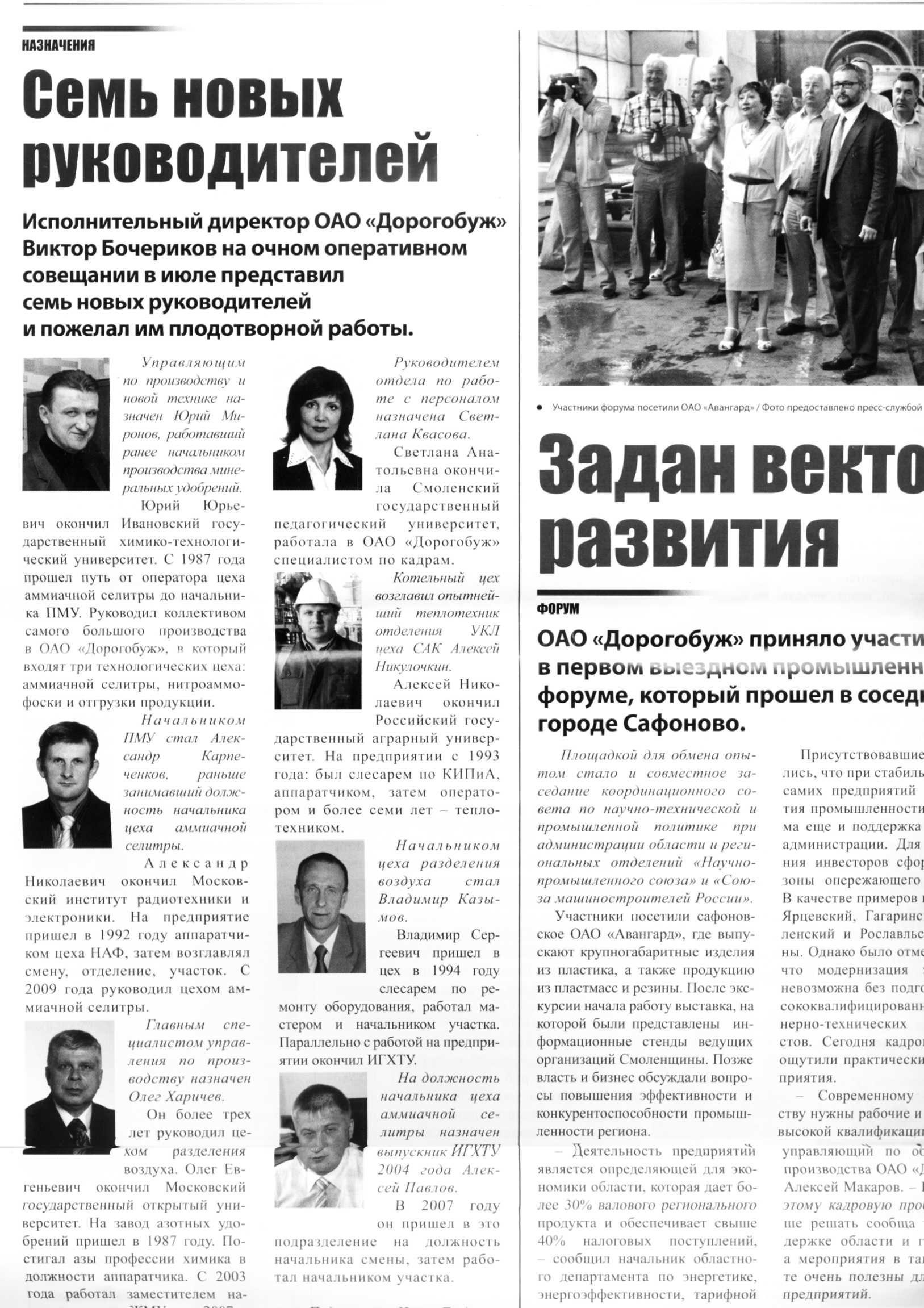 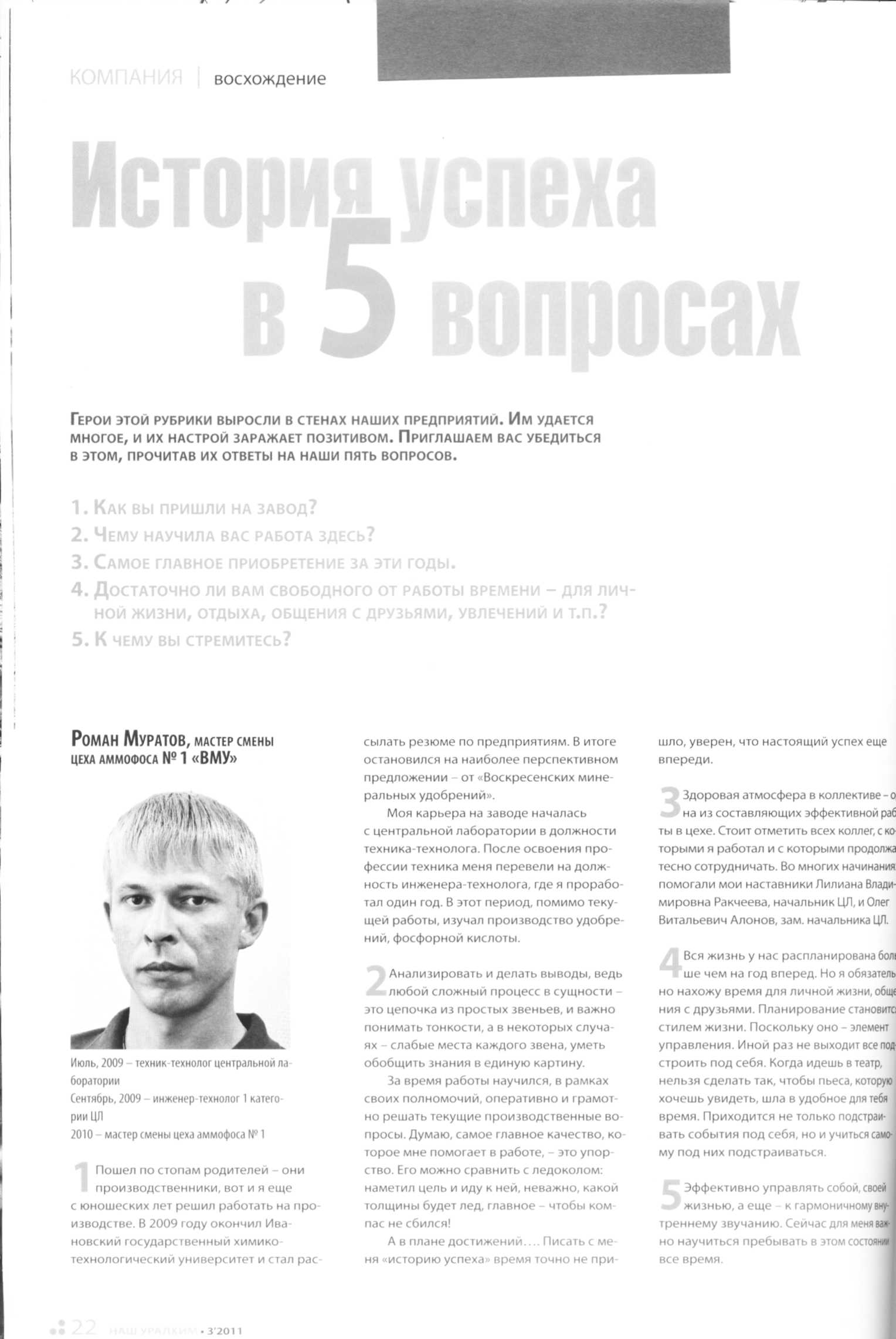 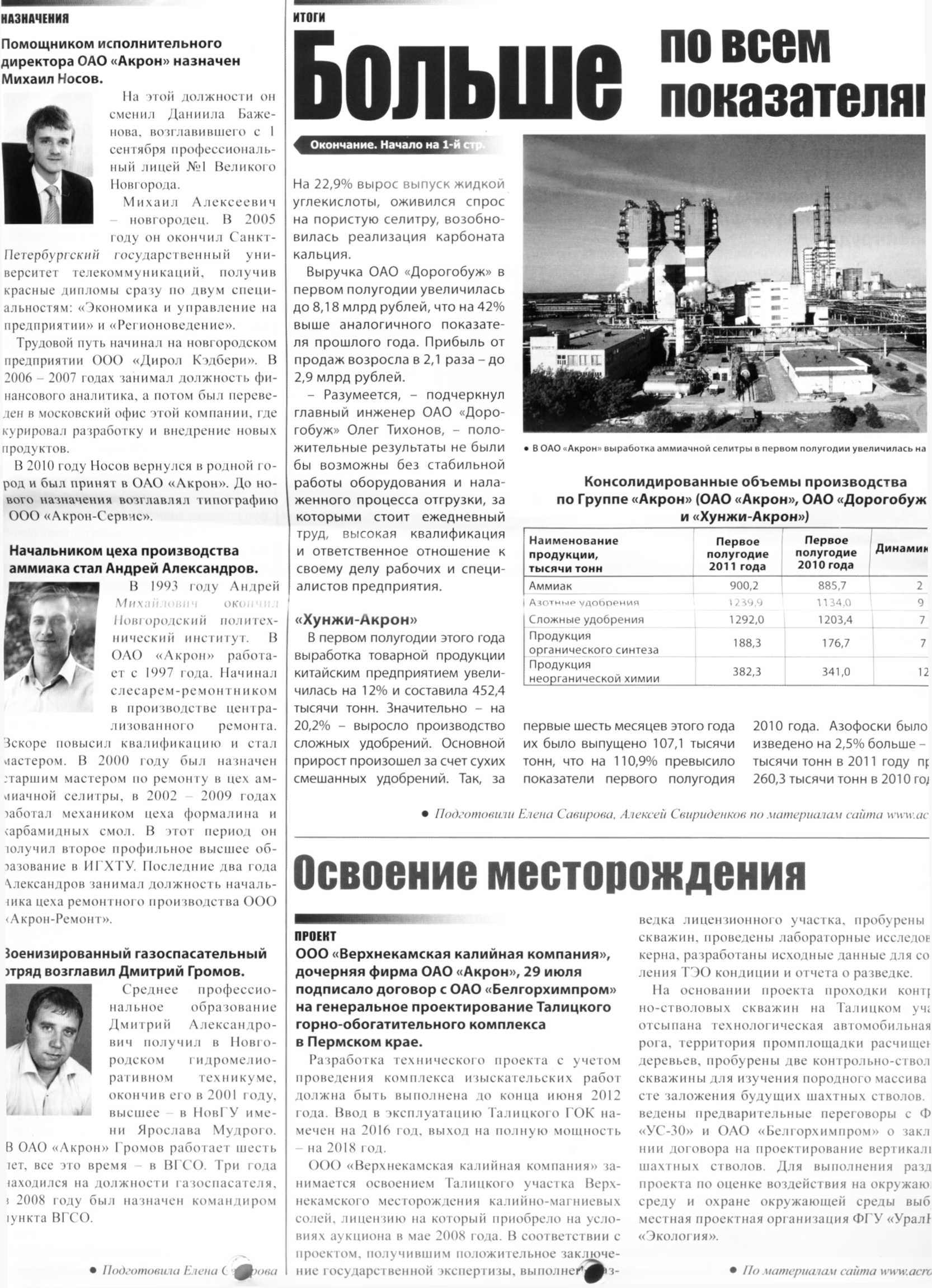 Профессиональная переподготовка и ДПО для работодателей-партнеров – 106 человек
ОАО «Пигмент» г. Тамбов 
2010-2011 учебный год совместно с ТГТУ
Повышение квалификации
В 2011 году – 256 человек
По программам разработанным для ОАО «Акрон» за 2010-2011 прошли повышение  квалификации  210 рабочих и ИТР
Перечень мероприятий для реализации программы на 2011 – 2012 гг.Этапы работы
1
2
3
4
Подготовка
Октябрь 2011г. –  Декабрь 2011г.
Привлечение
Октябрь 2011г. –
Март 2012г.
Подбор
Ноябрь 2011г. –
Май 2012г.
Отбор
Март 2012г. – 
Июнь 2012г.
Ведение переговоров с ВУЗами;

Разработка рекламных материалов совместно со службой PR Компании;

Разработка анкеты для первоначального отбора;

- Организация компаний в ВУЗах (презентация Предприятий).

- Анкетирование участников, сбор, обработка анкет ;
Создание страницы на сайте ЗАО «…………..» и на сайтах Предприятий;

- Поиск и подача объявлений на специализированных сайтах по подбору персонала;

- Реклама в специализированных печатных изданиях;

- Размещение рекламы в ВУЗах о проведении «Ярмарки вакансий».
Закупка анкет и тестов;

Проведение «Ярмарки вакансий» в ВУЗе;

- Анкетирование участников, сбор, обработка анкет ;

- Контроль академической успеваемости претендентов .
Проведение телефонных переговоров, приглашение на собеседование;

- Проведение собеседования на основе лидерских компетенций;

- Сбор рекомендаций в ВУЗе на кандидатов, успешно прошедших собеседование;

Тестирование кандидатов;

- Проведение центра оценки Кандидатов (интервью по компетенции, деловые игры, презентации);

- Аналитика и отчеты по каждому кандидату, прошедшему центр оценки.
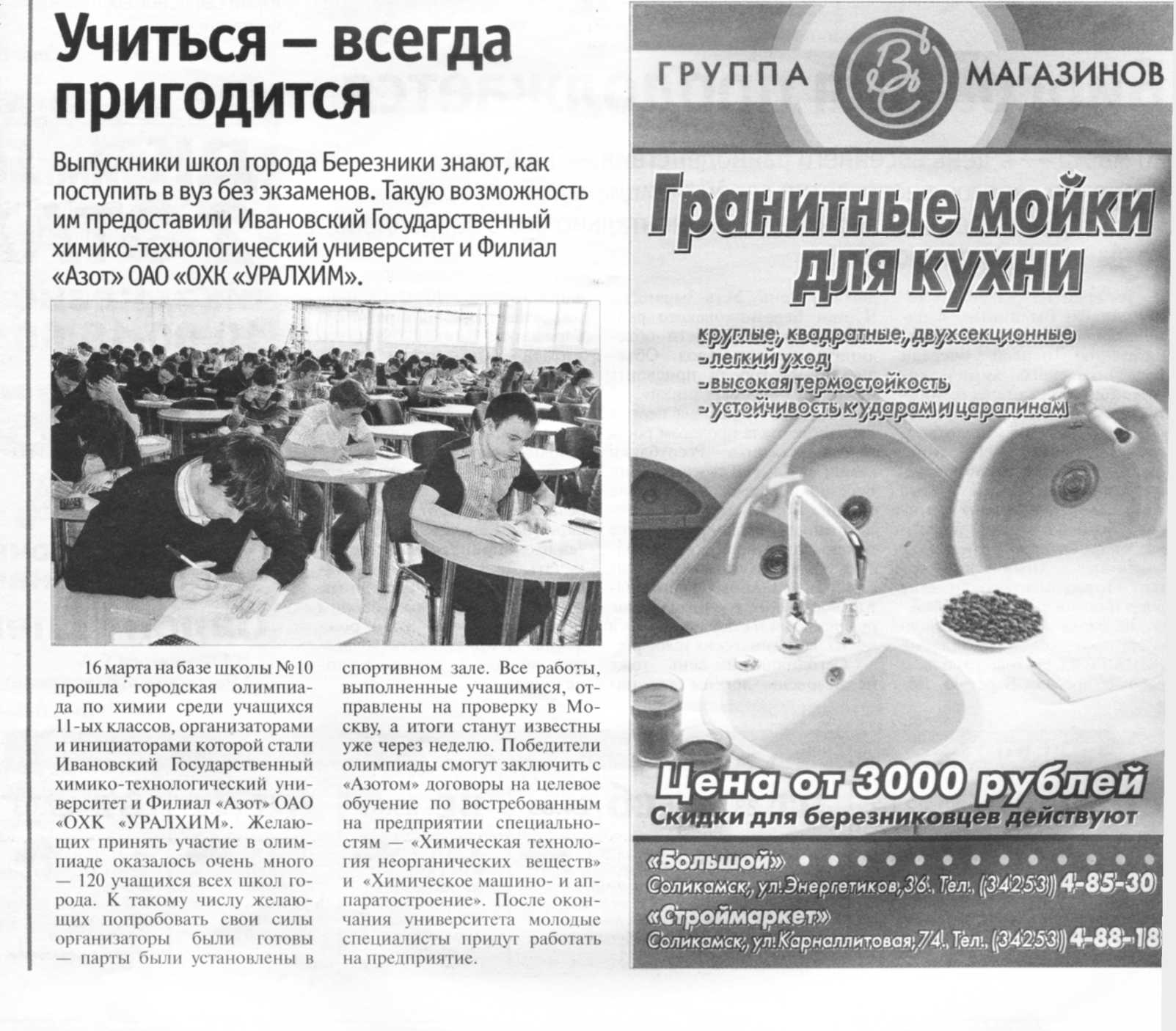 АБИТУРИЕНТ «ПРИВЯЗАН» К БУДУЩЕМУ РАБОТОДАТЕЛЮ
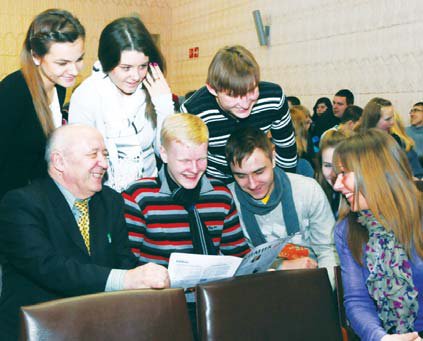 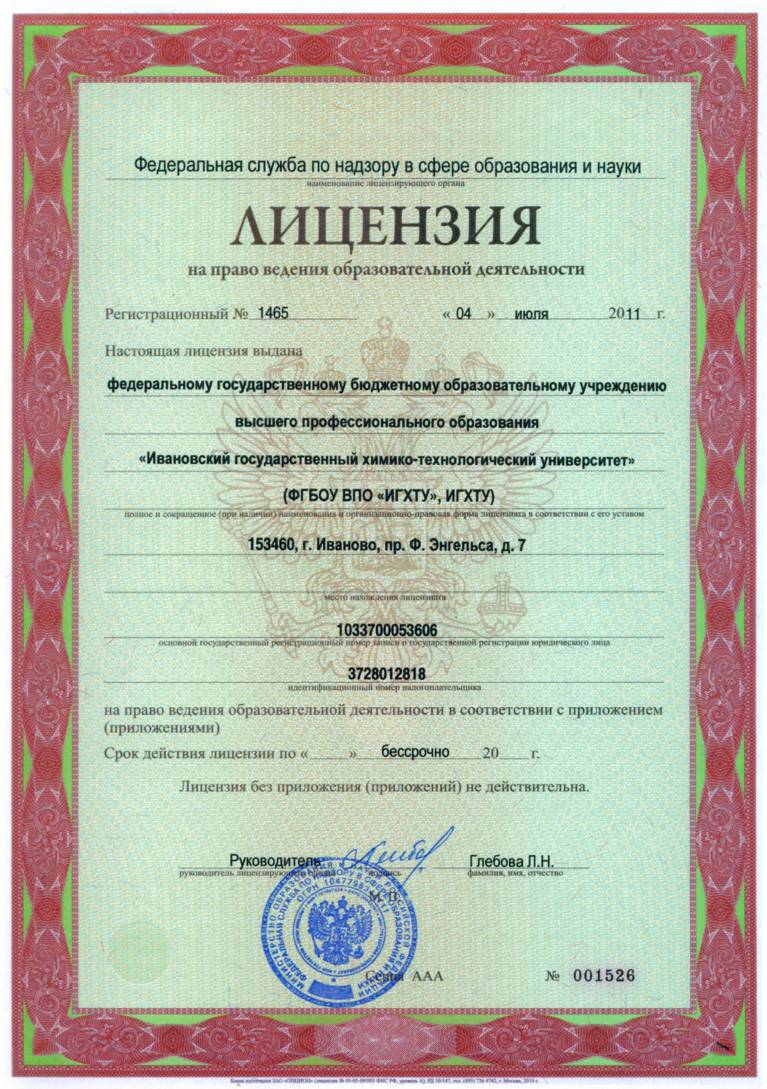 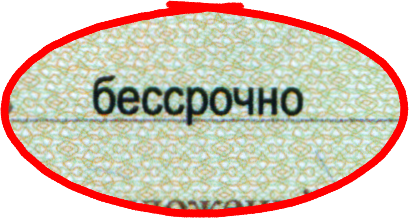 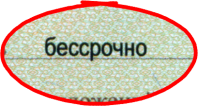 Распределение студентов получающих стипендию по курсам(максимальный размер стипендии 13000 руб., без учета грантов)
Количество заявок на выпускников
Участие предприятий в формировании и реализации образовательных программ.УМЦ СУ-155 (ФОРМИРОВАНИЕ ИНТЕРЕСА К БУДУЩЕЙ СПЕЦИАЛЬНОСТИ)
Проект «Элитное образование»
Цель элитного технического образования – подготовка профессионалов, способных к комплексной исследовательской, проектной и предпринимательской деятельности.
В программу элитного обучения может войти: 
изучение дисциплин, направленных на развитие навыков проектной работы, работы в команде, способности ставить и решать задачи инновационного развития; 
учебно-исследовательская работа студентов на основе заданий предприятий партнеров (проблемно-ориентированных);
разработка и реализация проектов направленных на развитие  лидерских и организаторских способностей;
изучение современных бизнес-методов
и т.д.
Проект «Элитное образование»
Для студентов, участвующих в проекте «Элитное образование», помимо возрастающей учебной нагрузки, могут быть предусмотрены «бонусы»:
получение сертификатов и свидетельств
 возможность получения целевых повышенных стипендий предприятий и компаний; 
возможность углубленного изучения иностранного  языка; 
занятия в летних школах;
 возможность стажировок за рубежом;
 раннее заключение договоров (контрактов) с будущими работодателями; 
престижные места работы и т.д.
ХИМТЕХ – это Ваше будущее!!!
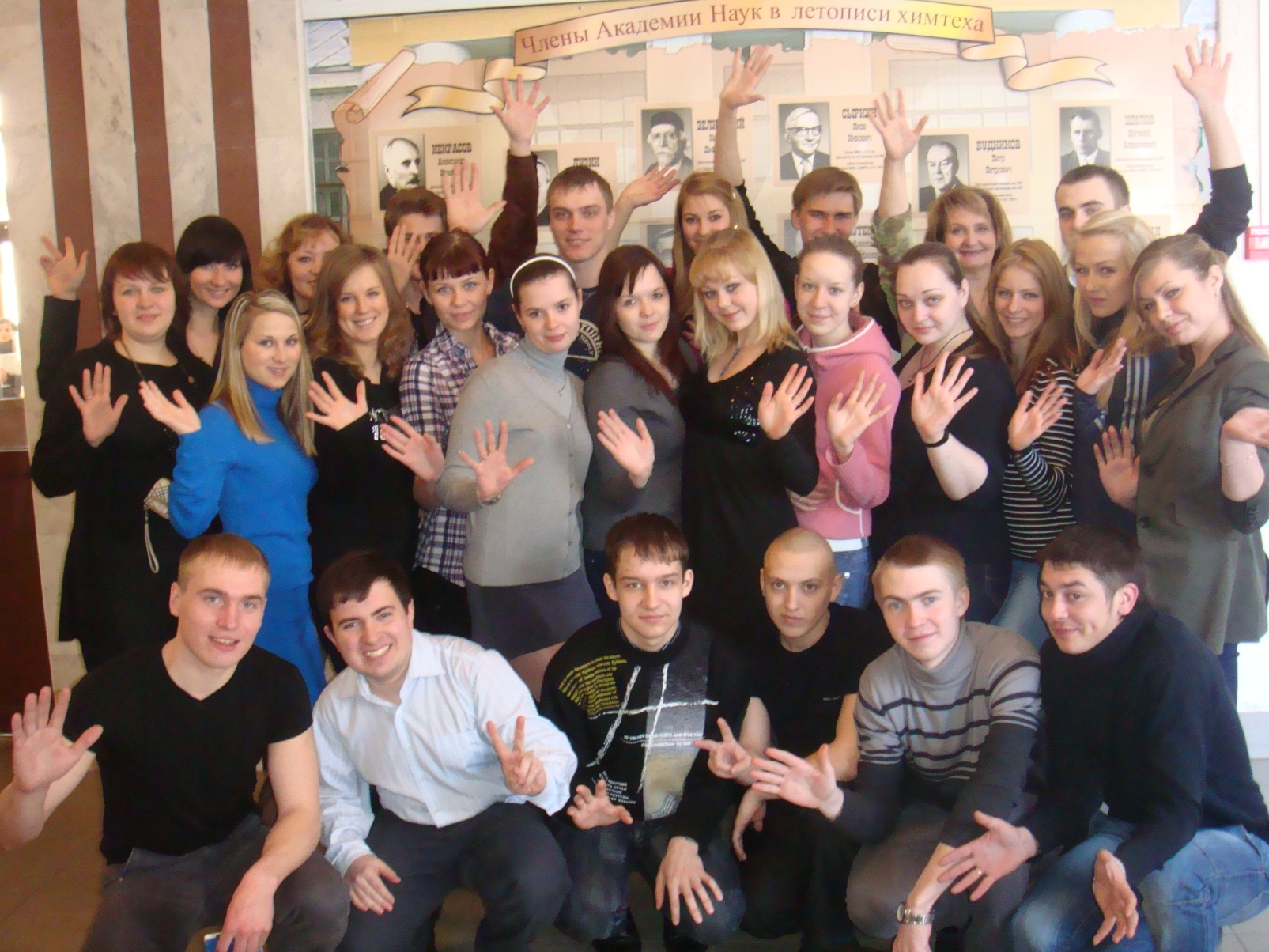